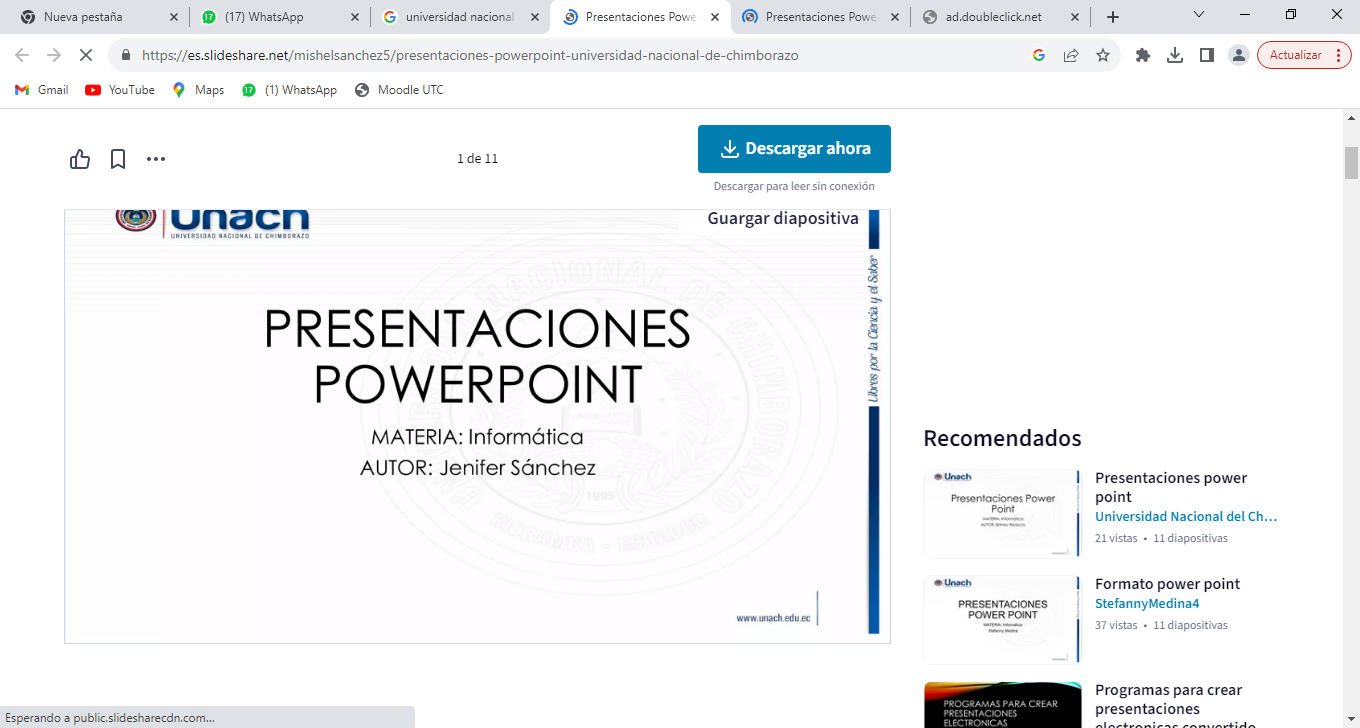 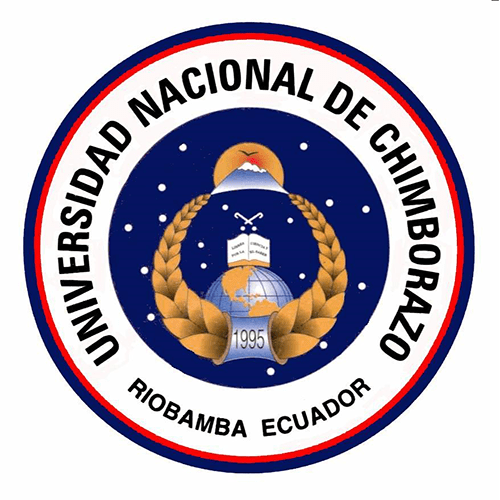 UNIVERSIDAD NACIONAL DE CHIMBORAZO
FACULTAD DE INGENIERIA
CARRERA DE AGROINDUSTRIA
ASIGNATURA :MICROBIOLOGIA AGROINDUSTRIAL
 
UNIDAD #  1 FUNDAMENTOS DE MICROBIOLOGÍA AGROINDUSTRIAL 

TEMA 1:¿Qué es la Microbiología Industrial?
Definición e importancia
 • 1.1.2. Características de los principales microorganismos de importancia alimentaria
 • 1.1.3.Campos de Aplicación
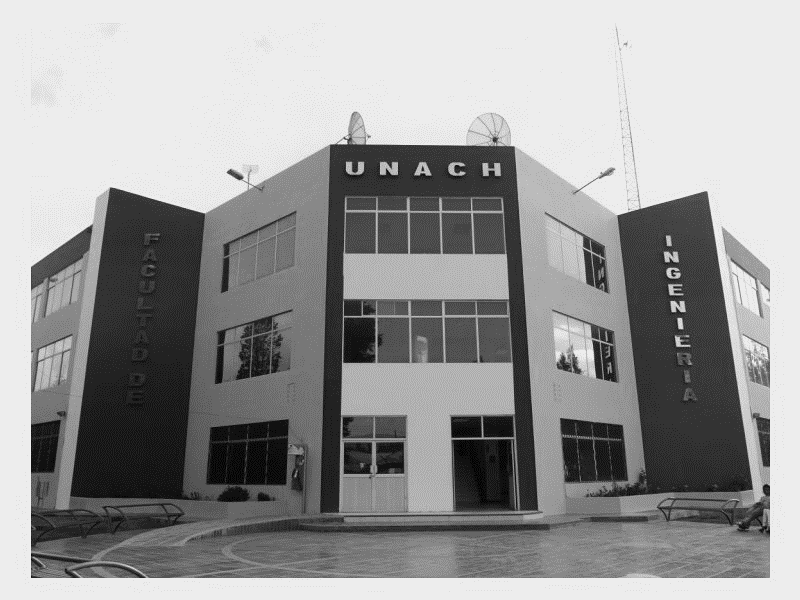 DOCENTE : ING  JOSE ANTONIO ESCOBAR MACHADO. MSC
2025-2025
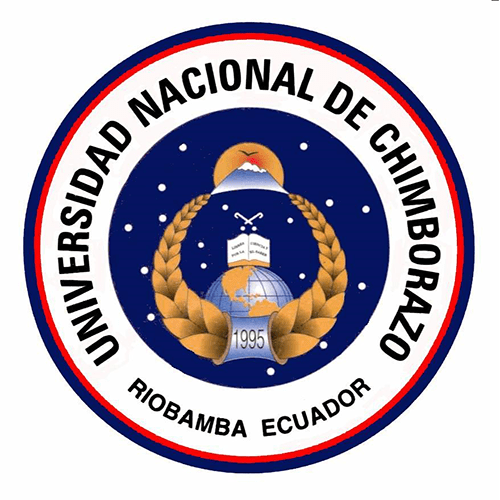 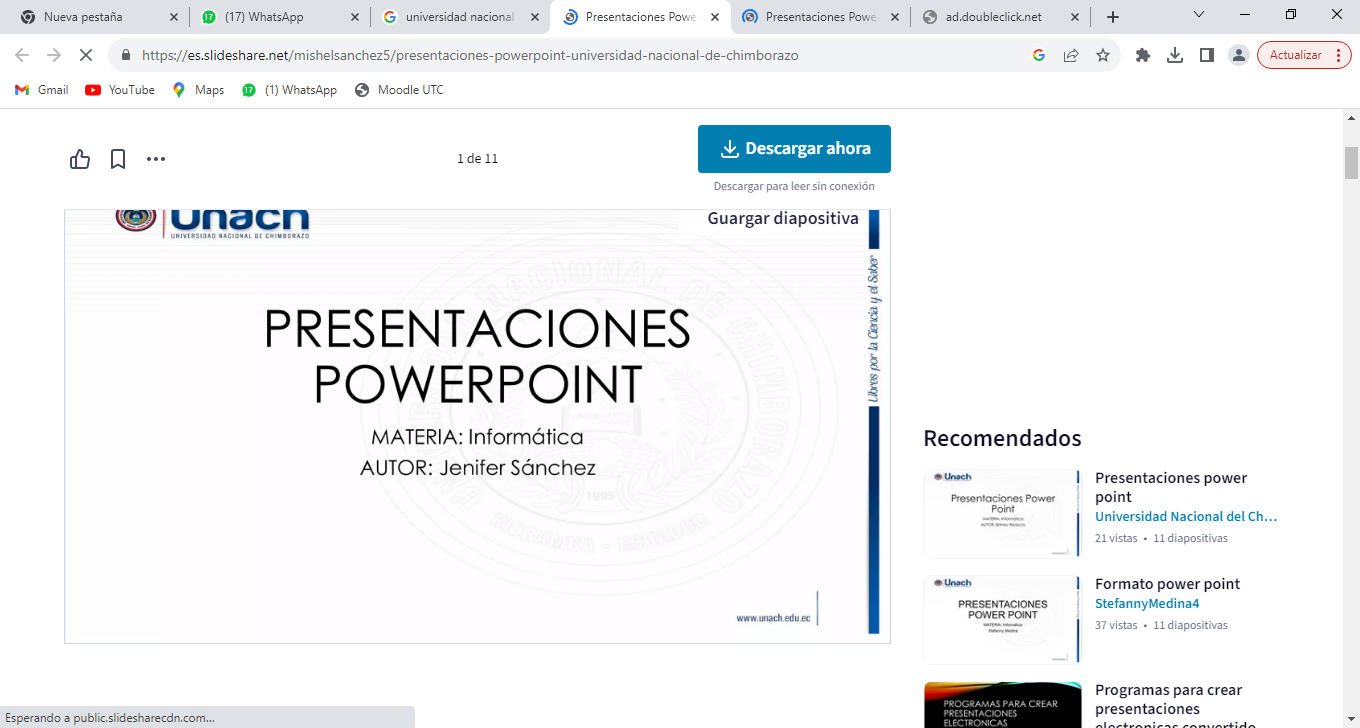 CONTENIDOS
 
01.TEMA
02.OBJETIVOS
03.DESARROLLO
04.CONCLUSIONES 
05.BIBLIOGRAFIA
06.VIDEO
07.ARTICULO
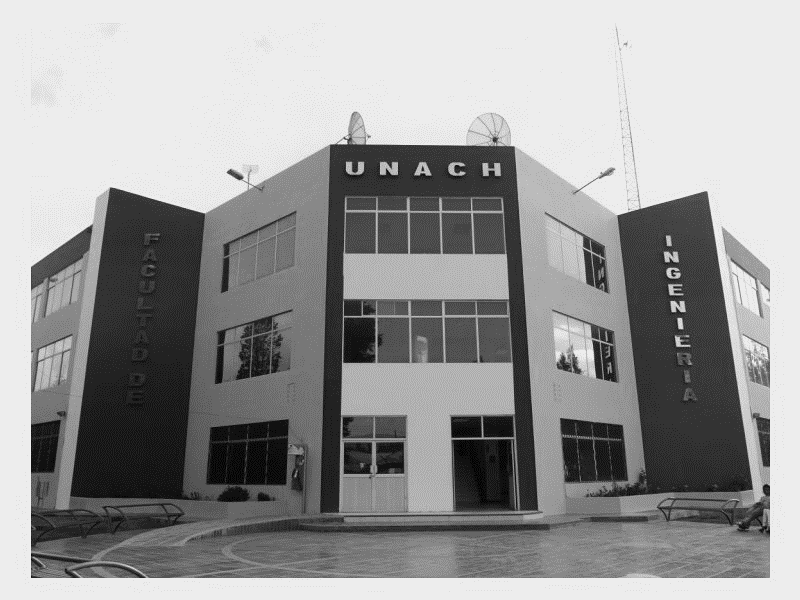 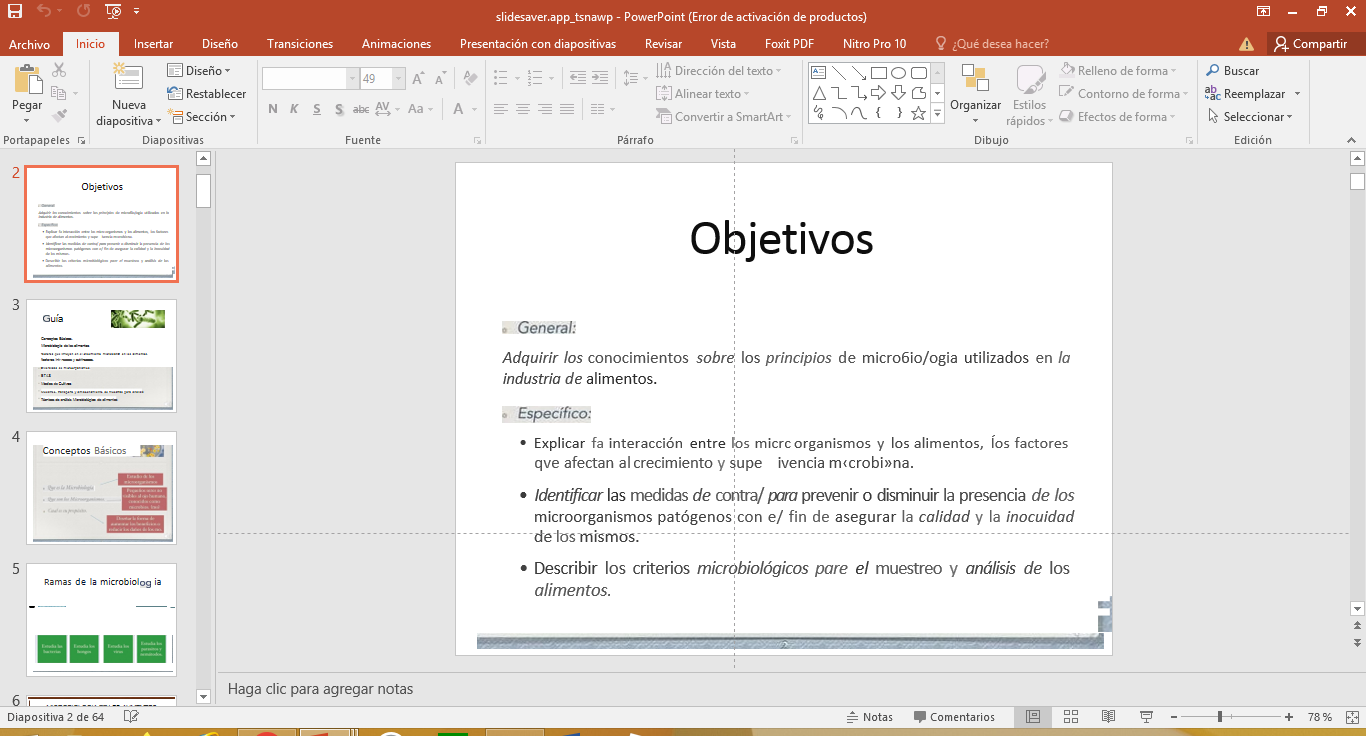 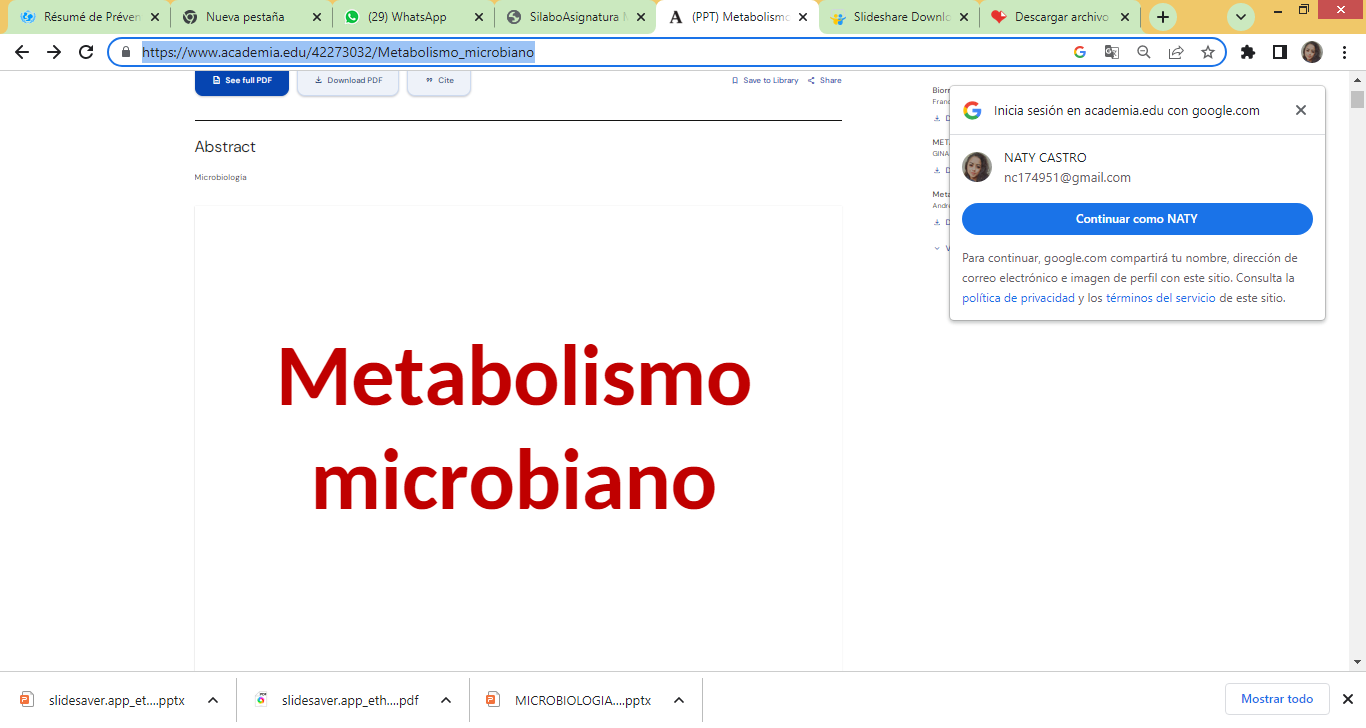 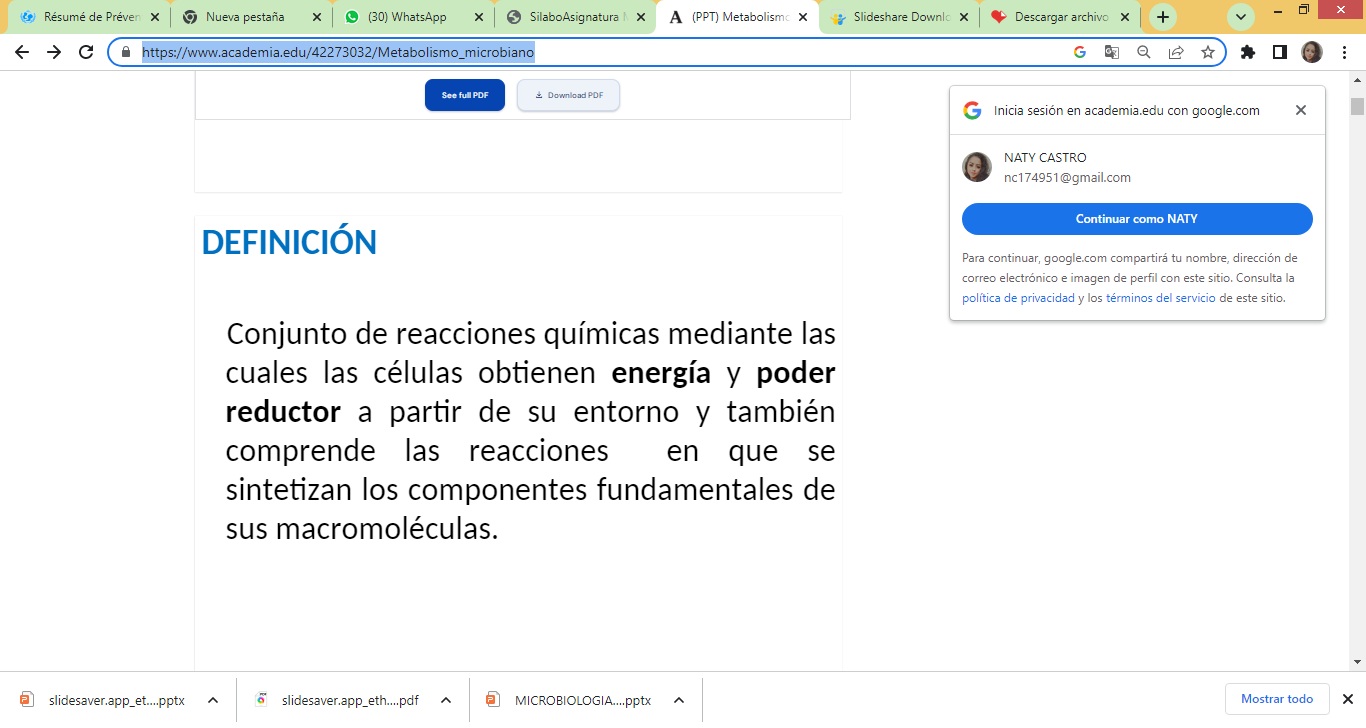 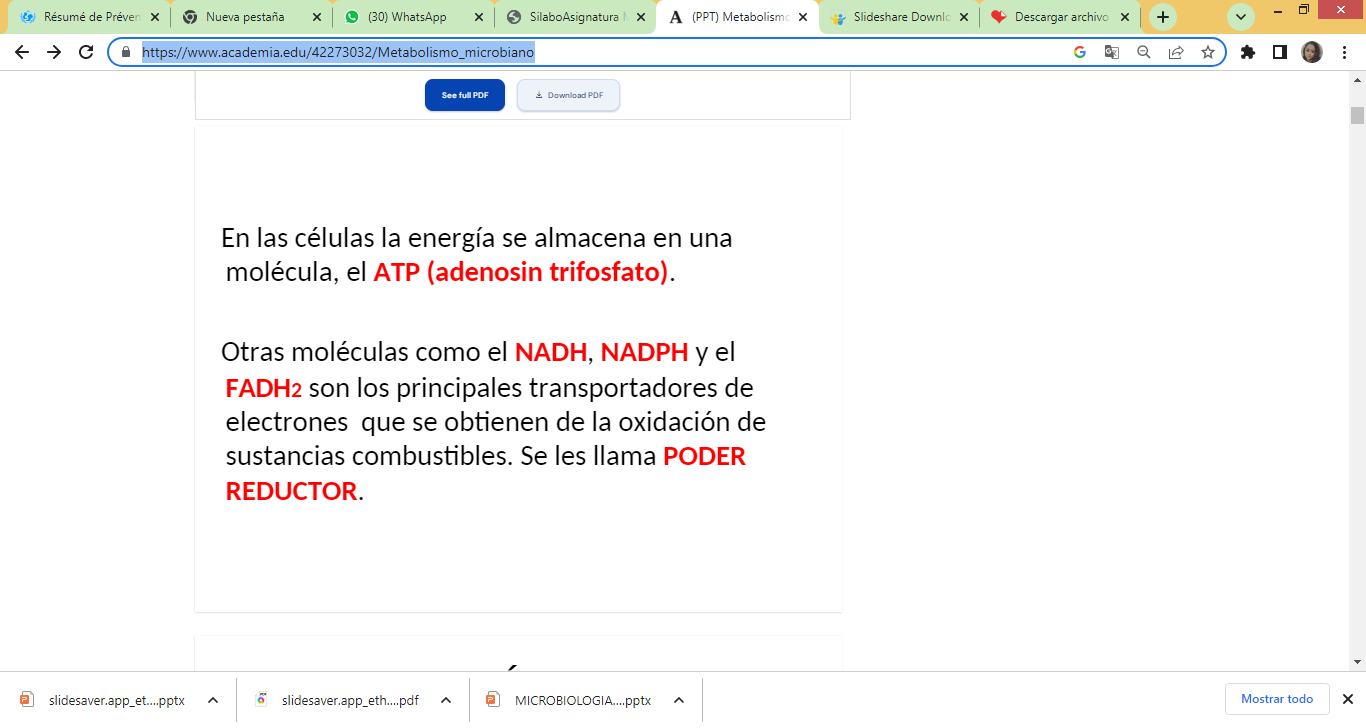 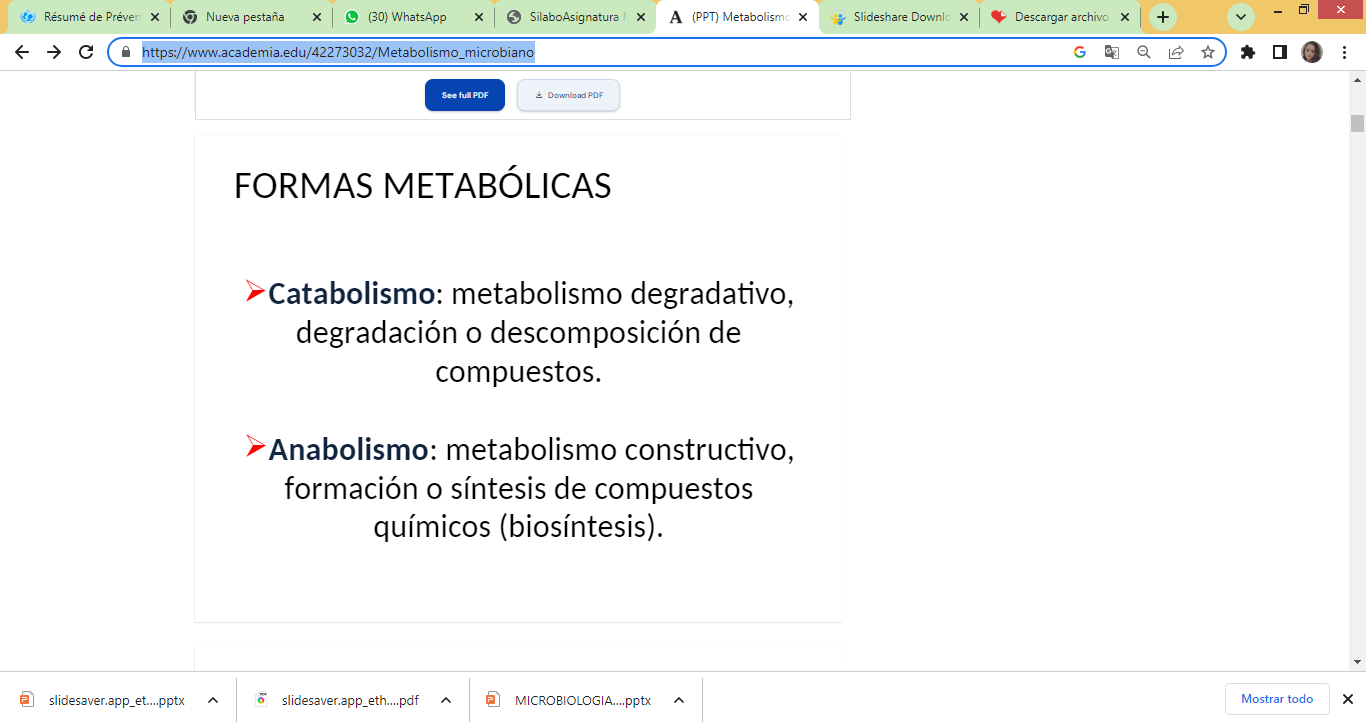 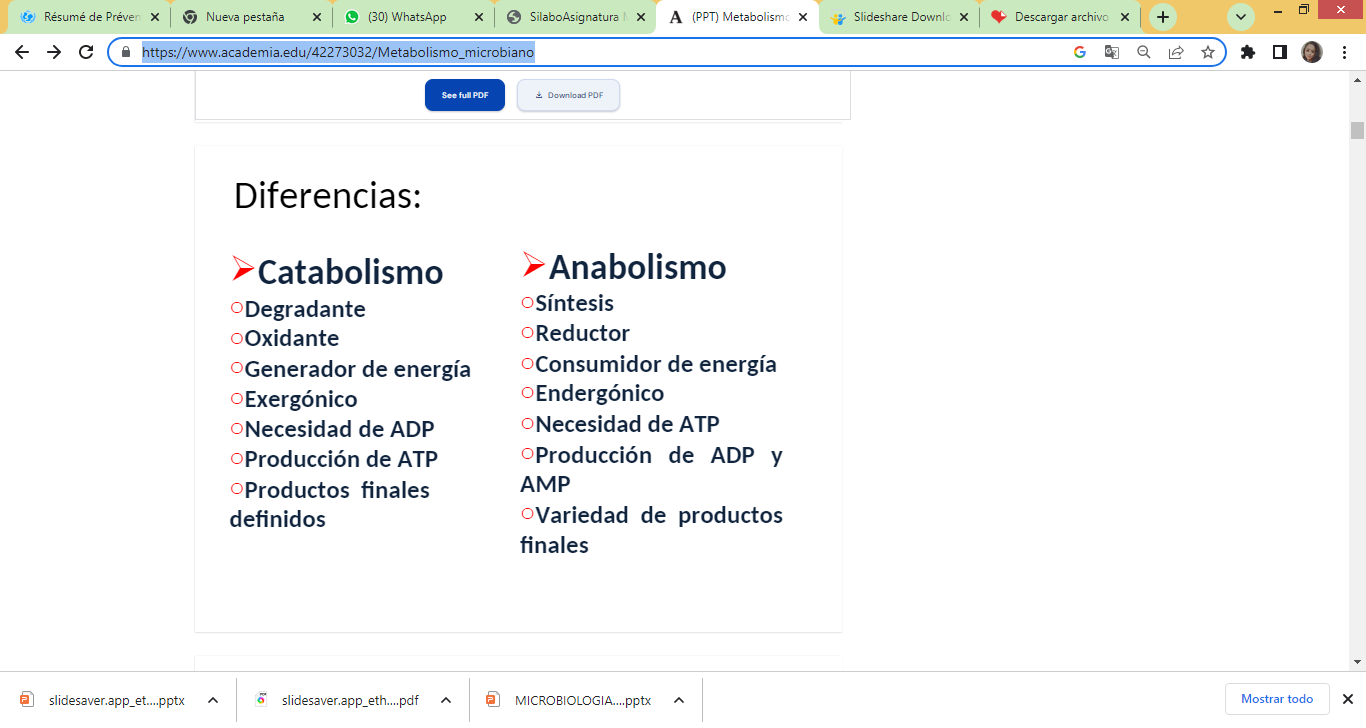 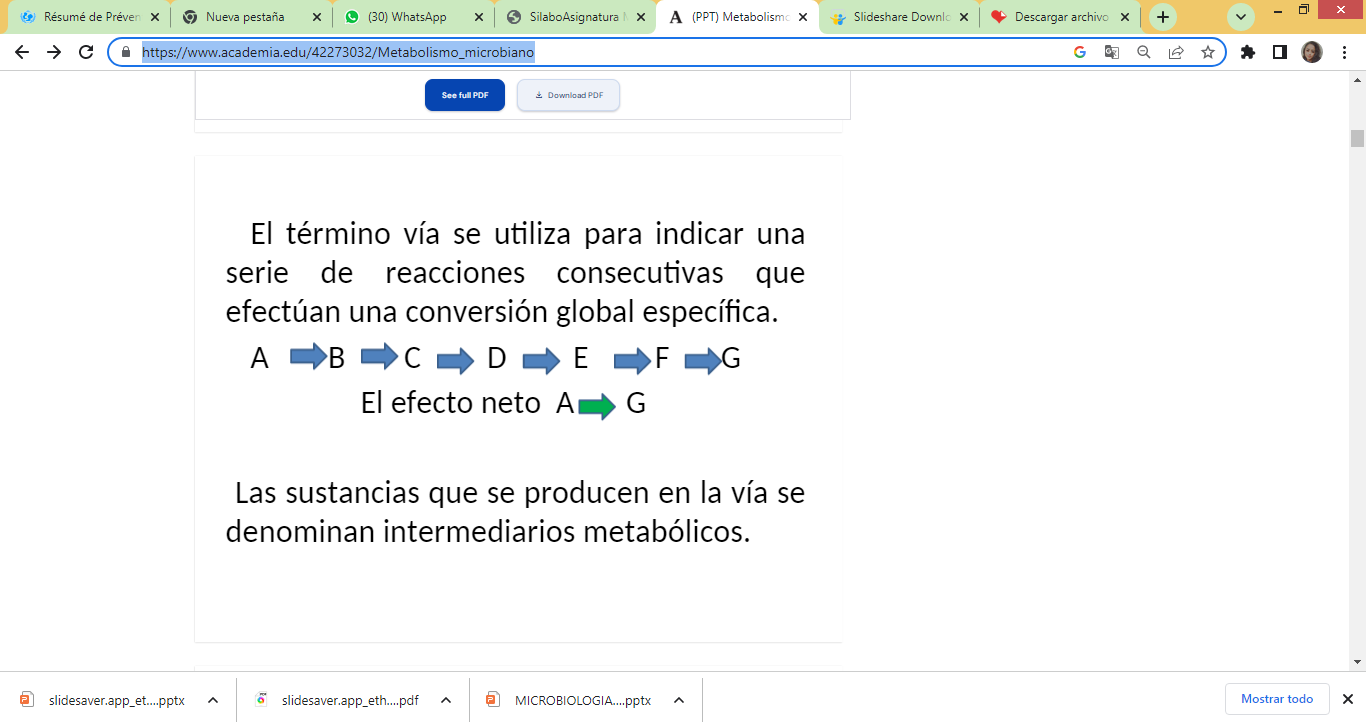 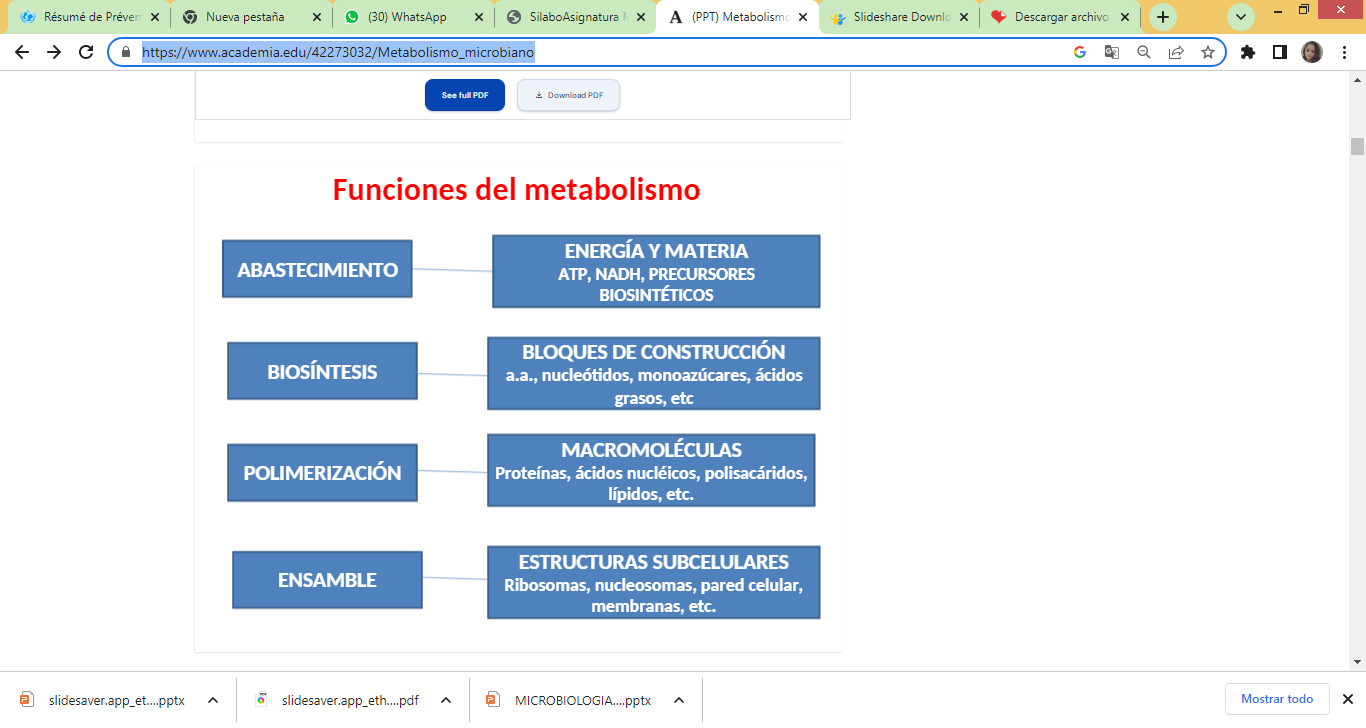 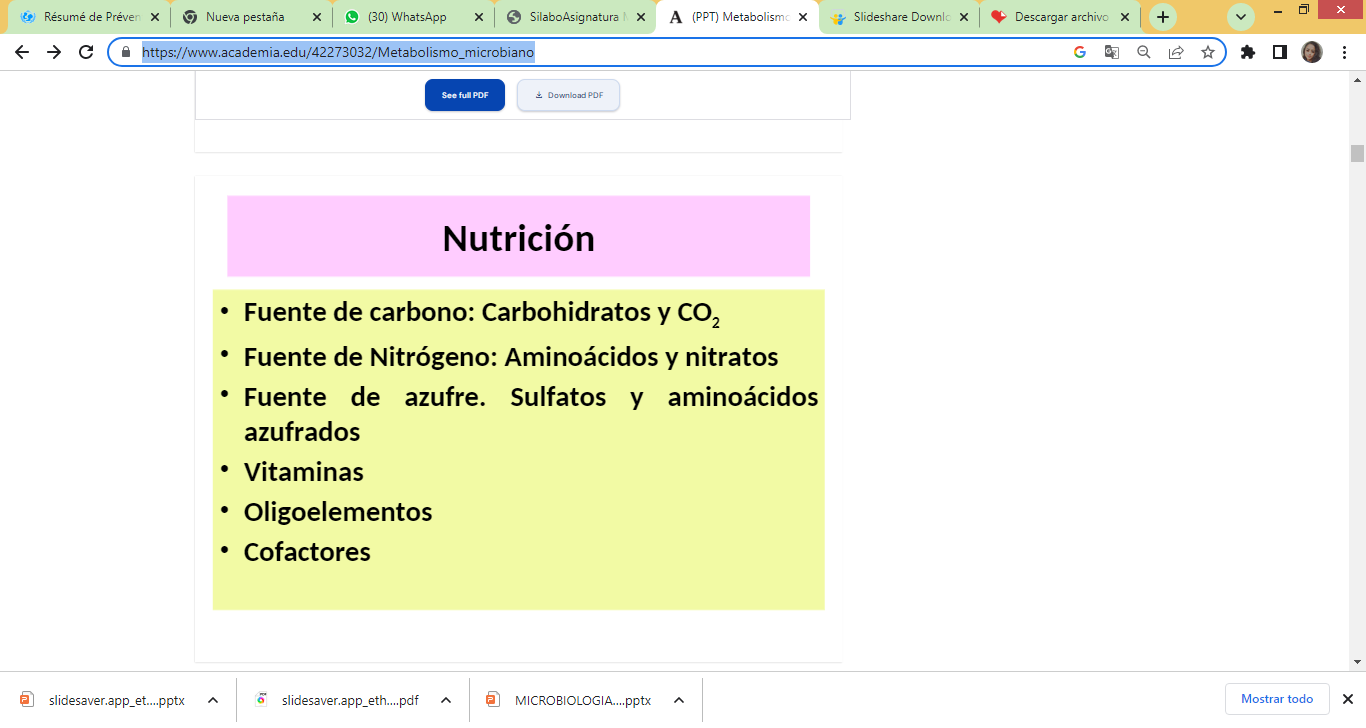 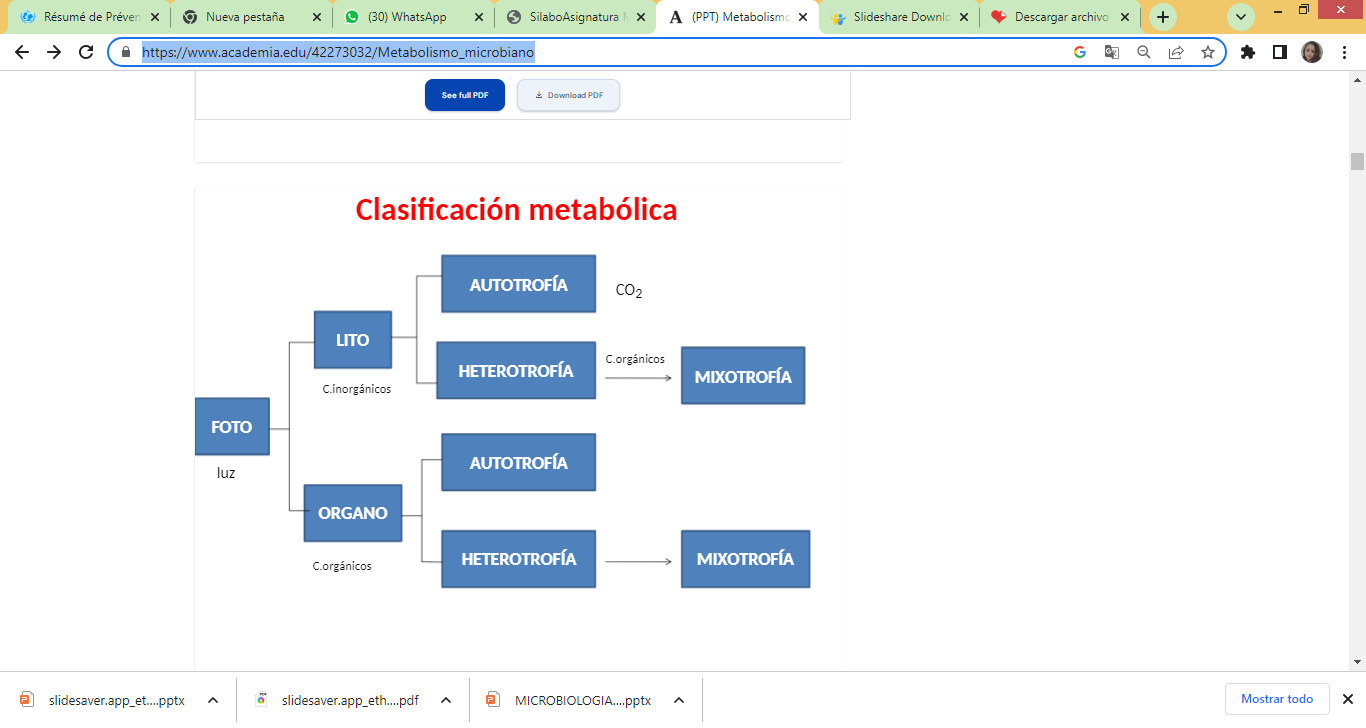 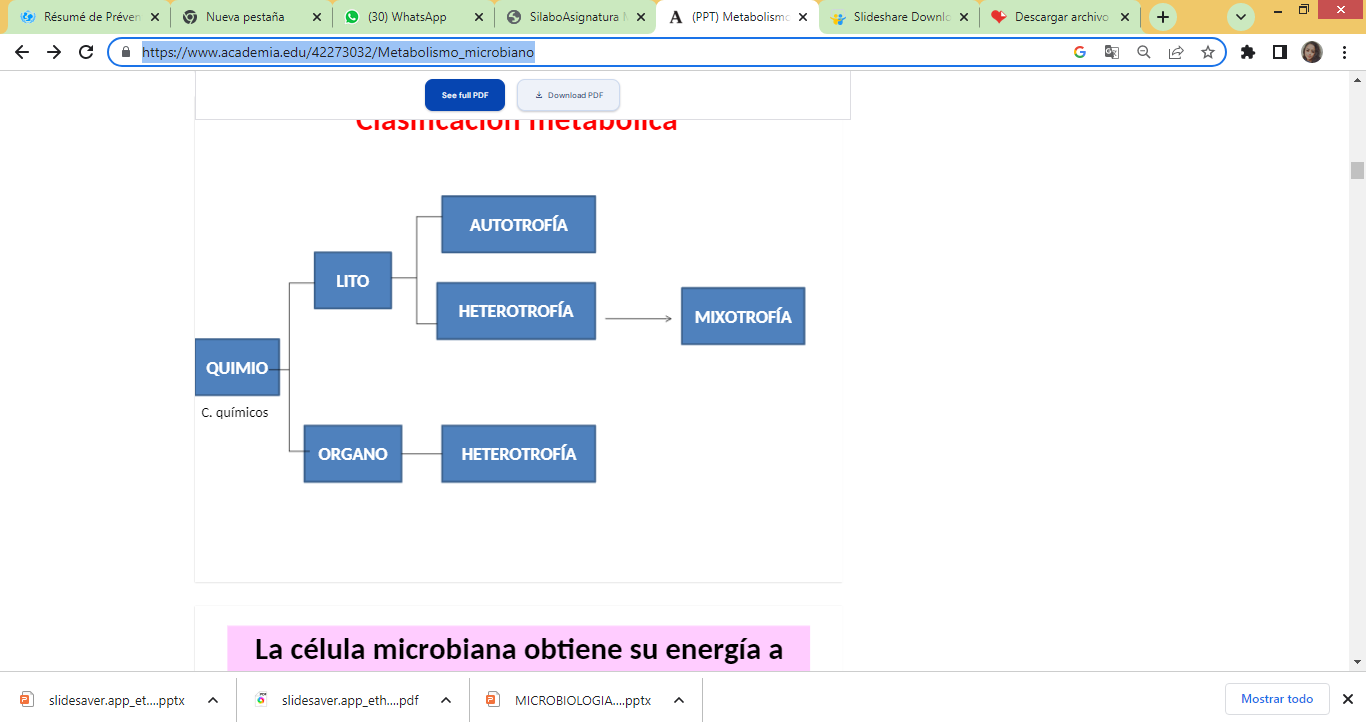 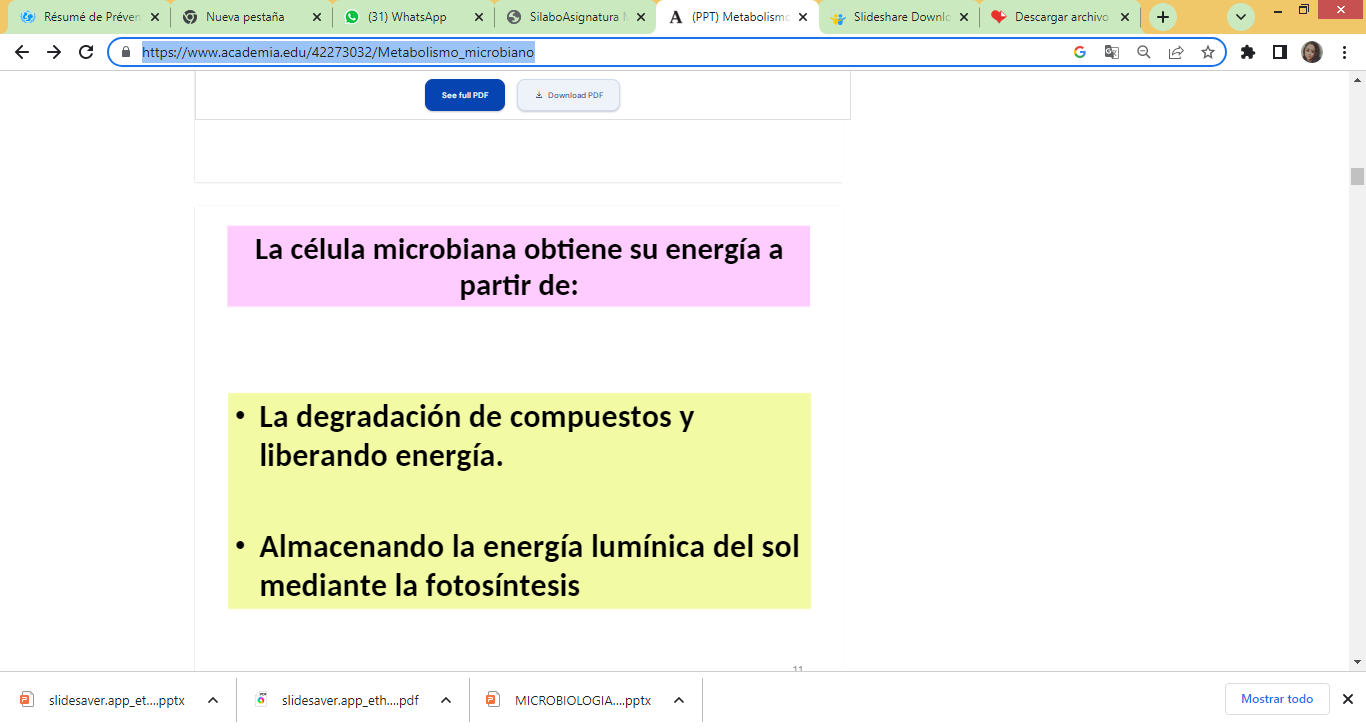 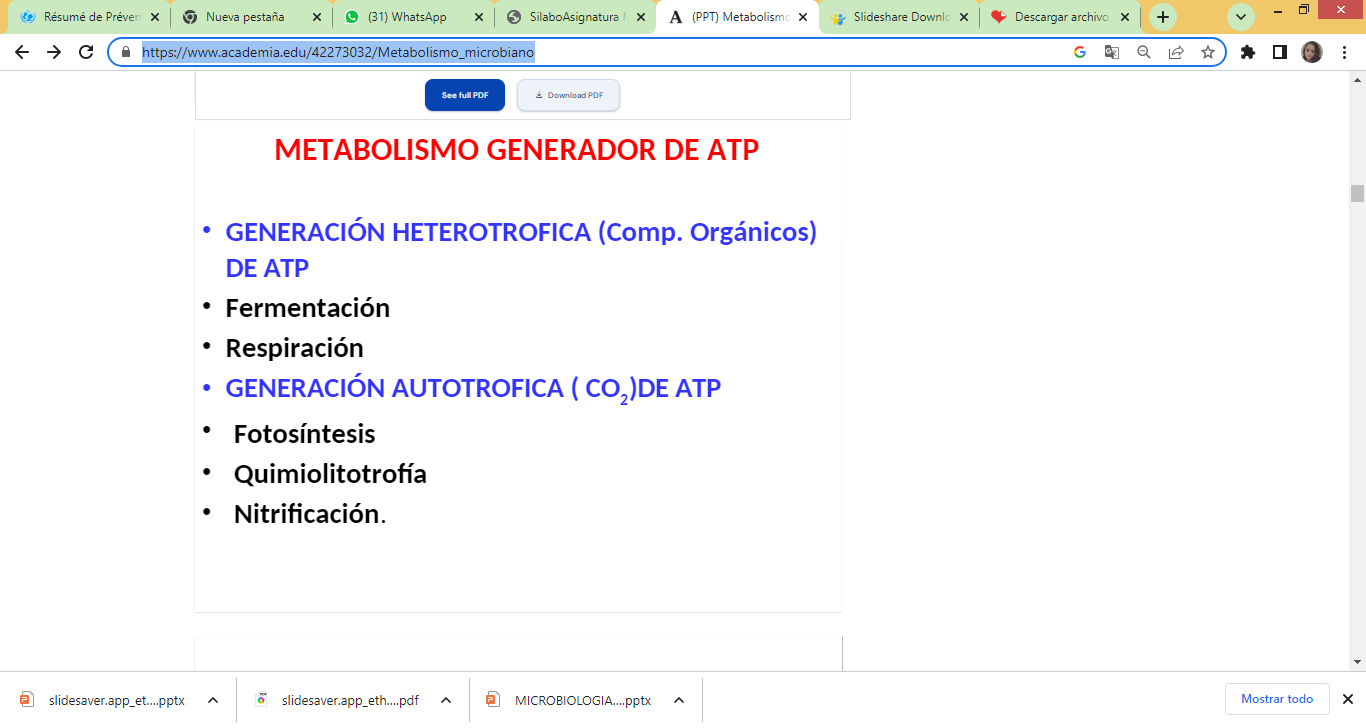 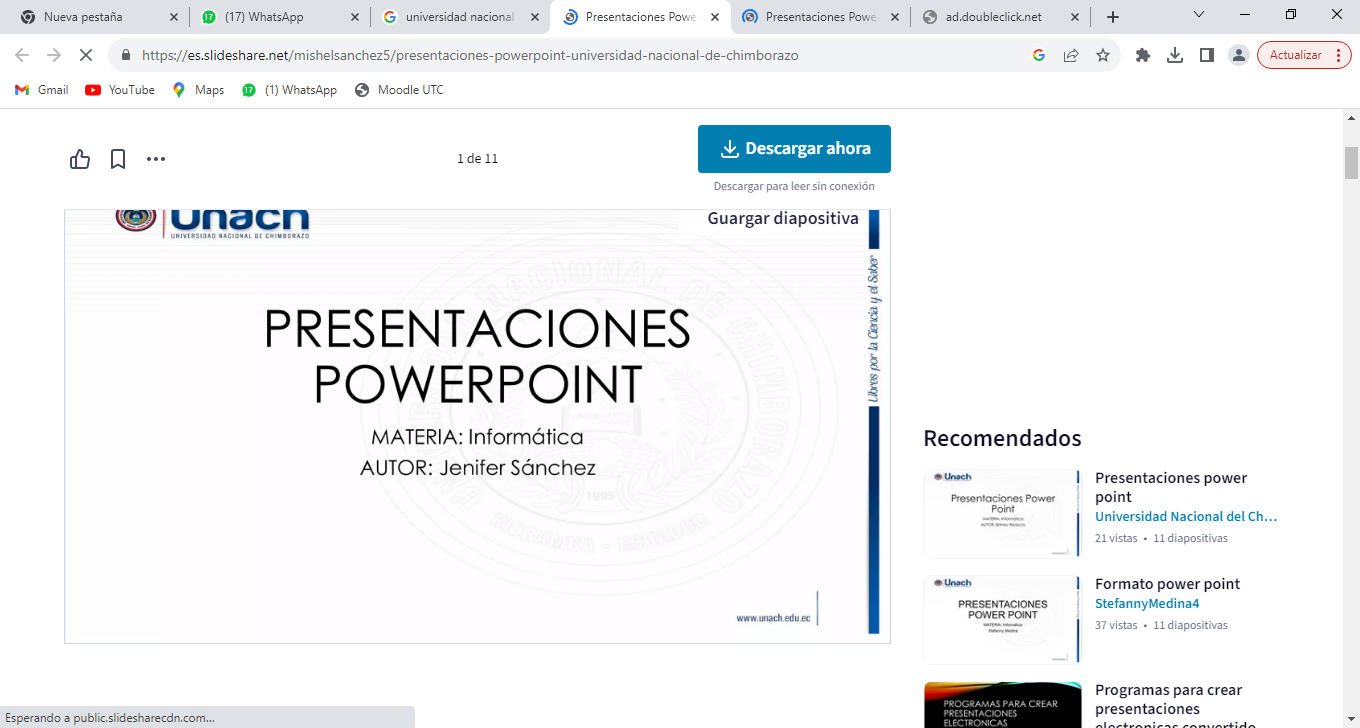 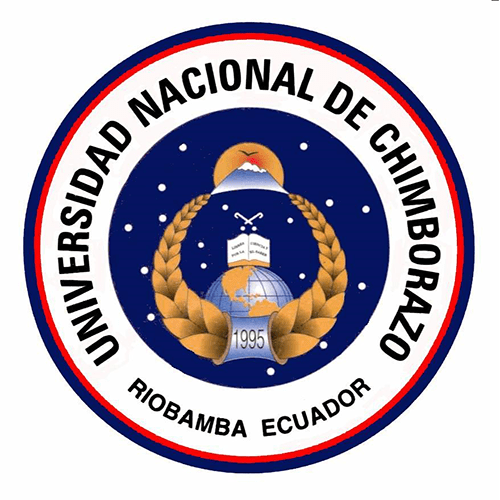 VIDEO
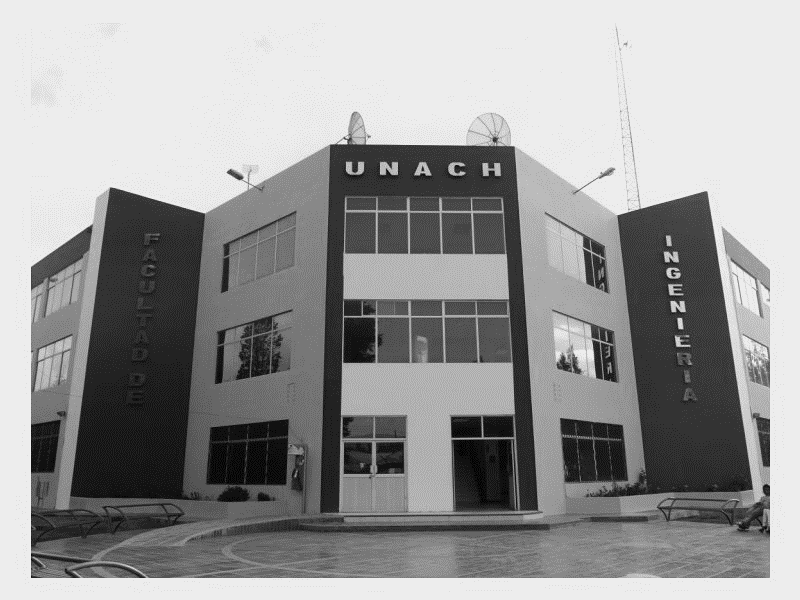 ING JOSE ANTONIO ESCOBAR MACHADO. MSC
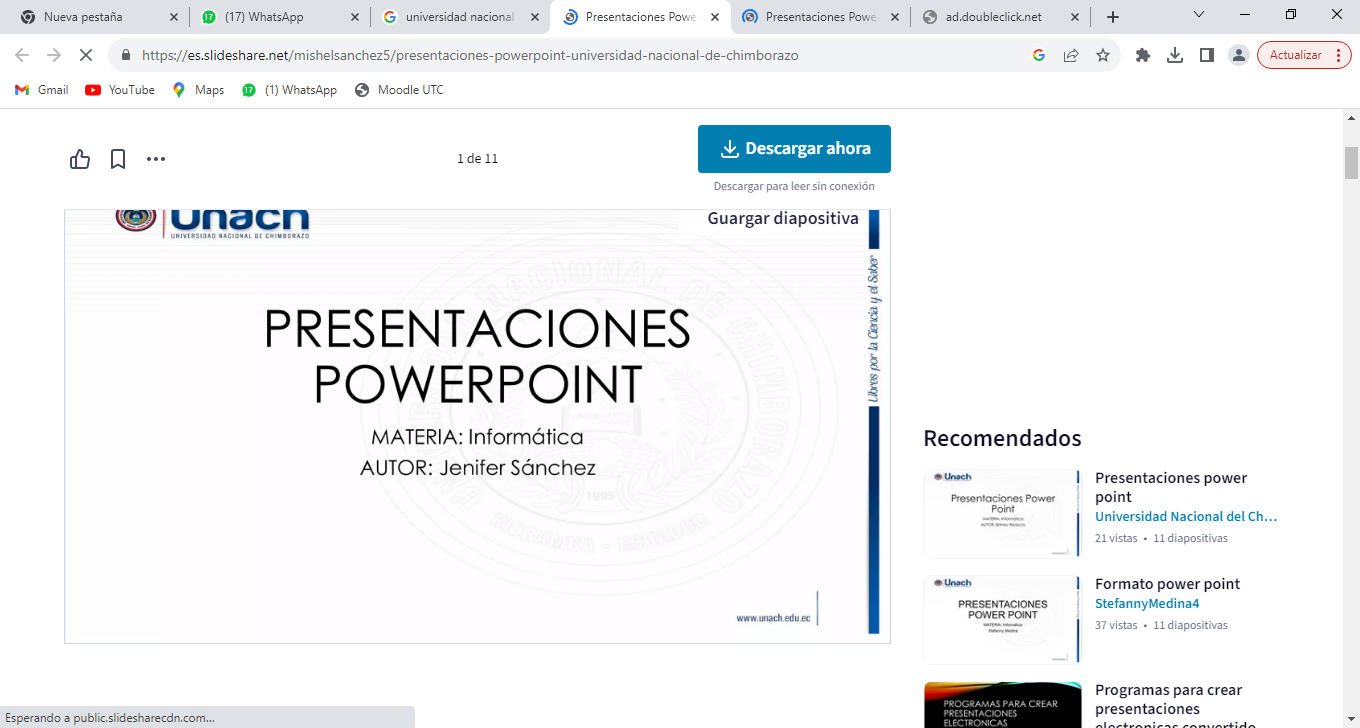 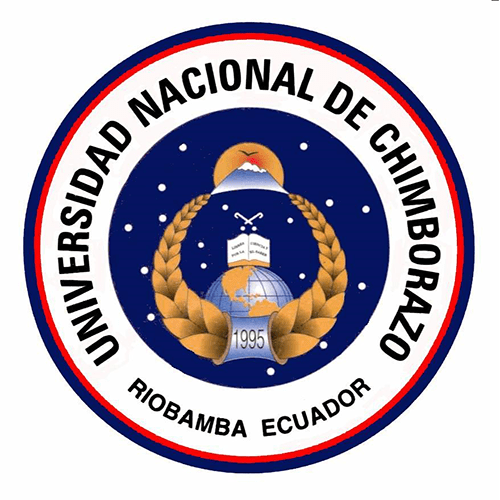 ARTICULO CIENTIFICO
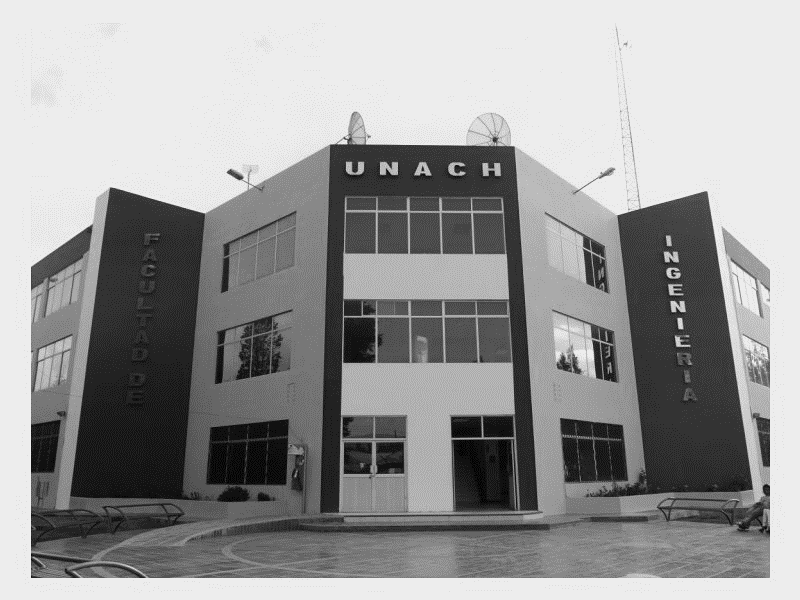 ING JOSE ANTONIO ESCOBAR MACHADO. MSC
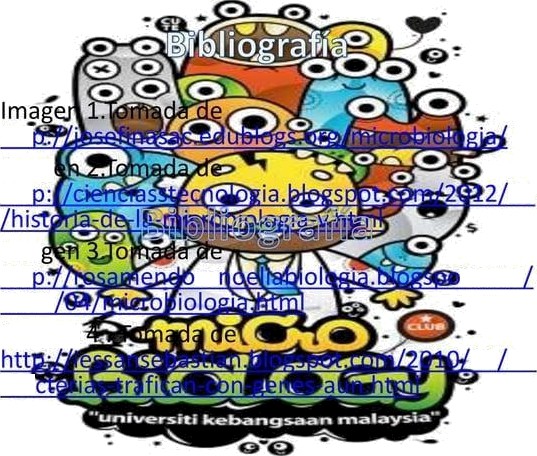 htt
lnnag
hn
01
Ima 	htt 	2011
Imagen
za
I.com
11	las
-ba
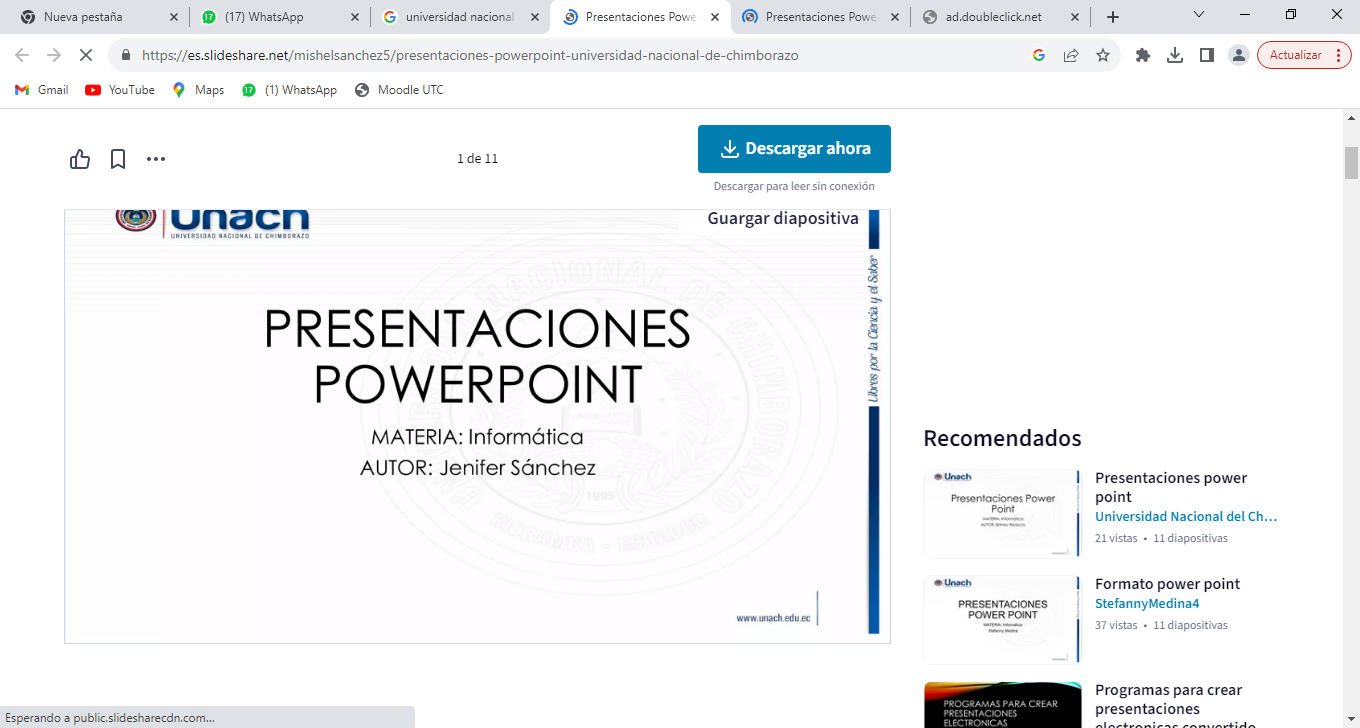 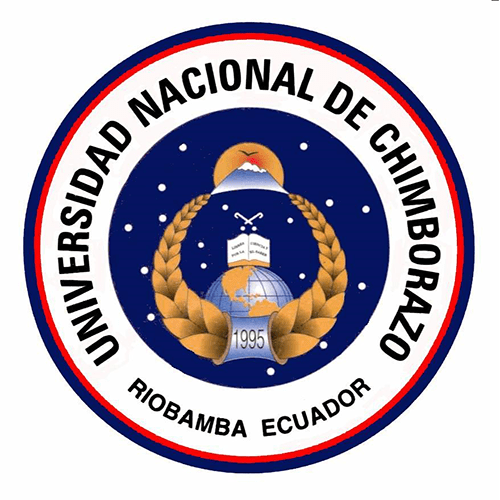 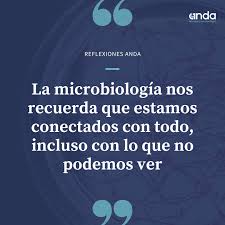 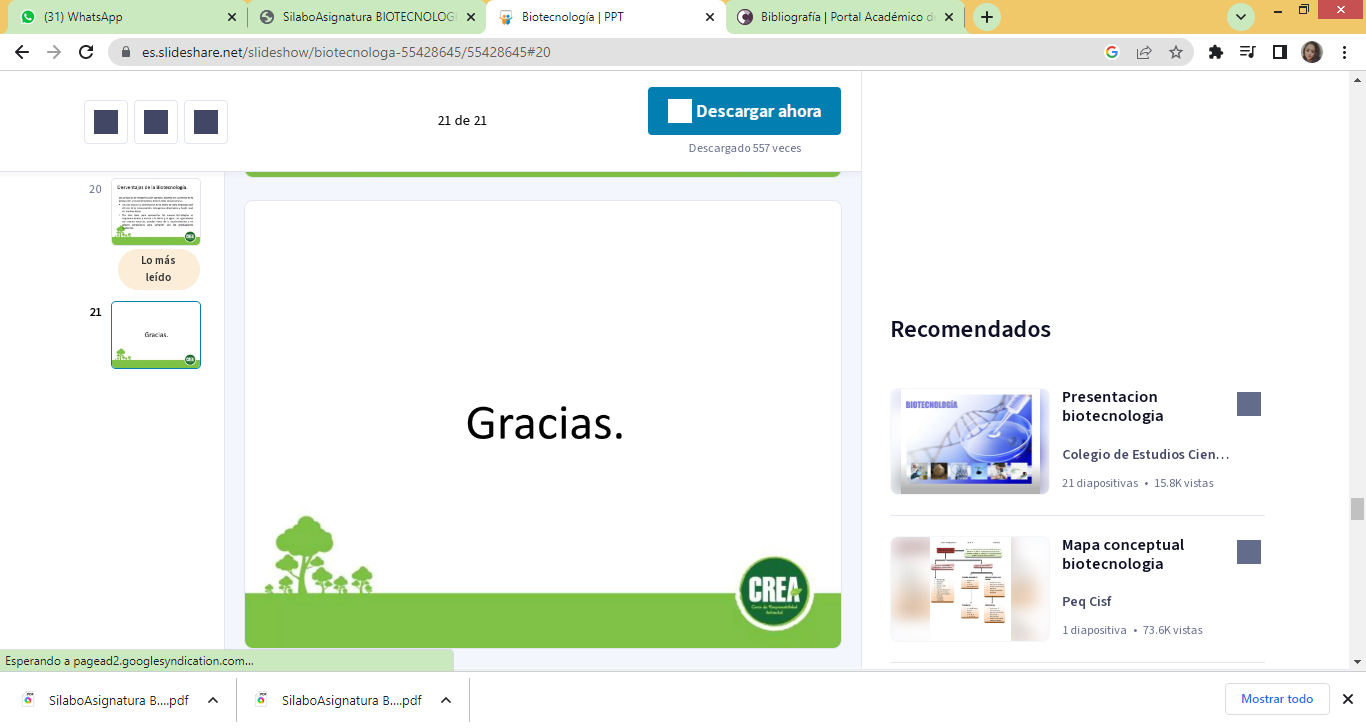 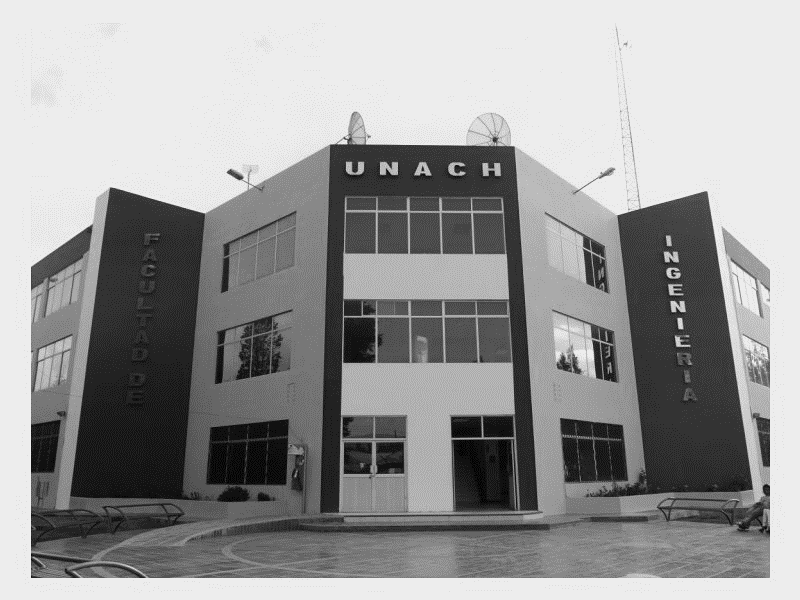 ING JOSE ANTONIO ESCOBAR MACHADO. MSC